104-5台灣文化創意產業的發展
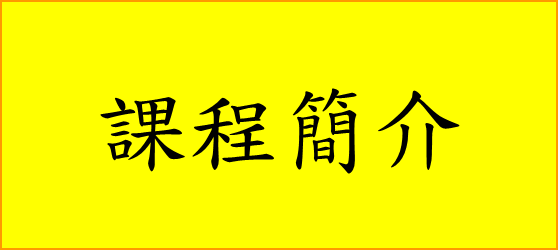 健行科技大學通識教育中心
邵承芬老師cfshaw/A737
大綱
前言-開課緣起
授課目標
經營模式
評分標準
授課內容
結語
前言-開課緣起
文創時代的來臨
全球瘋文創 
台灣產業的困境
產業出走潮
釐清文化與文創
文化人
文創人
授課目標
從歷史文化中取材
與現代科技結合
成為一個文創人
授課目標
歷史的參與者
文化的鑑賞家
文創的實踐人
經營模式
現況分析/案例介紹
授課教師/邵承芬老師
協同教學
王坪老師→品牌
閔宇經老師→創客
網站經營
http://sites.powercam.cc/class/ge06
授課內容-1
四個面向解析文創產業
歷史文化
創意思考
品牌設計
行銷策略
授課內容-2
什麼是文化創意產業？
外國文創案例分析
故宮-文創泉源/創意思考
品牌設計與行銷/協同教學
創客與智慧財產權/協同教學
閒置空間活化與地方傳統產業新生
影視文創案例分析
Happy Ending
經濟發展才能帶動文化保存
文化深根才能延續經濟動能
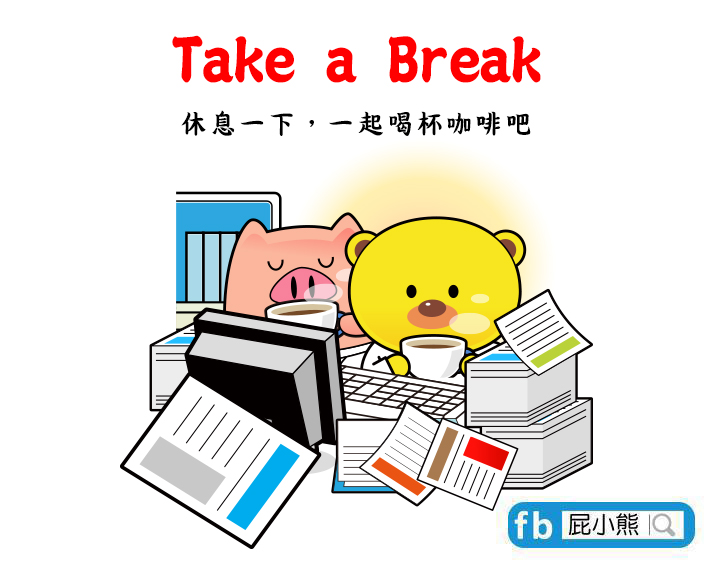 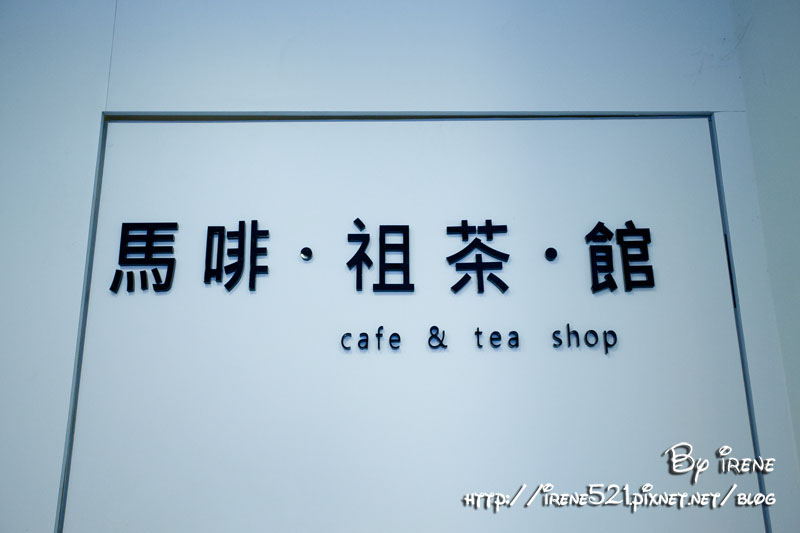 授課內容
什麼是文化創意產業？
外國文創案例分析
故宮-文創泉源/創意思考
創意與品牌/協同教學
創客與智慧財產權/協同教學
閒置空間活化與地方傳統產業新生
影視文創案例分析
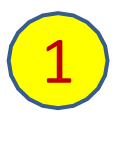 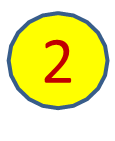 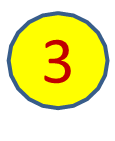 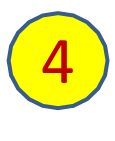 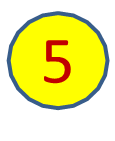 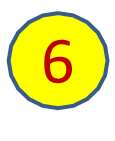 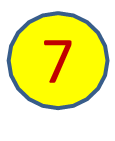 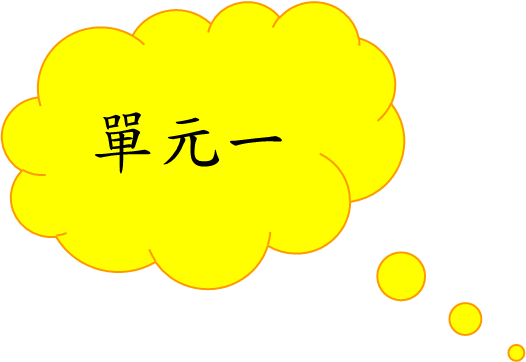 什麼是文化創意產業
文化+創意=產業？
文化產業化；產業文化化
什麼是文化？
如何產業化？
創意？源自於何？
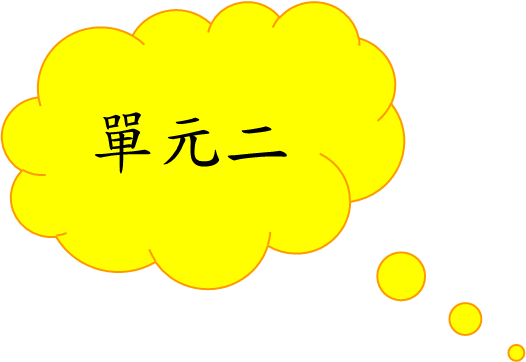 外國文創案例分析
韓國大長今
美國迪士尼
日本北海道小樽倉庫區
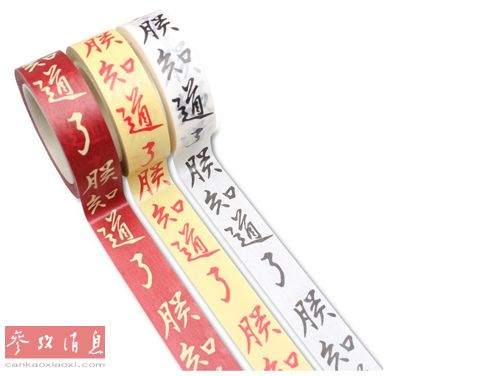 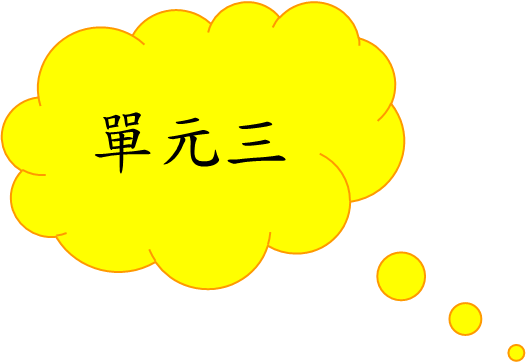 故宮-文創泉源
台北故宮與北京故宮
文創泉源/朕知道了
校外參訪/自行前往
故宮三寶→至善三寶鍋
翠玉白菜
肉形石
毛公鼎
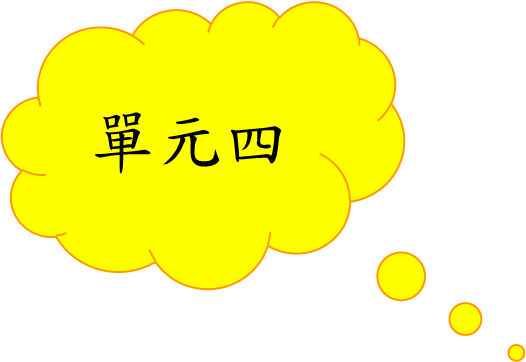 創意與品牌
協同教學
王坪主任
通識教育中心主任
土木系專任教師
土木＋設計
品牌的意涵
單元五
創客與智慧財產權
協同教學
閔宇經老師
本校通識教育中心法政專任教師
創客與智慧財產權
什麼是創客
如何注意智慧財產權
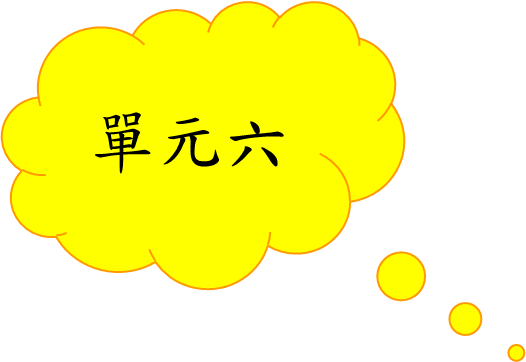 空間活化與產業新生
閒置空間活化
什麼是閒置空間
文化創意園區
地方傳統產業
鶯歌陶瓷
阿原肥皂
如何走出新生命
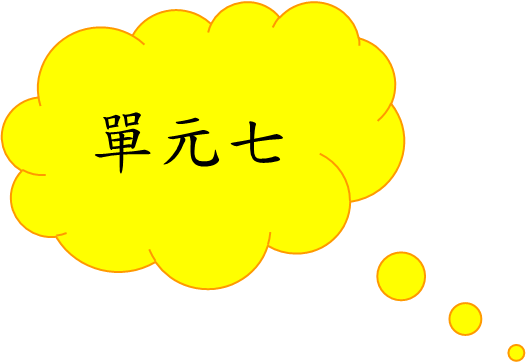 影視文創案例分析
海角七號
艋舺
大稻埕
賽德克巴萊
父後七日
那些年我們一起追的女孩
結語
專業內要內行
成為一個專業的文化人
專業外不外行
成為一個跨領域的文創人
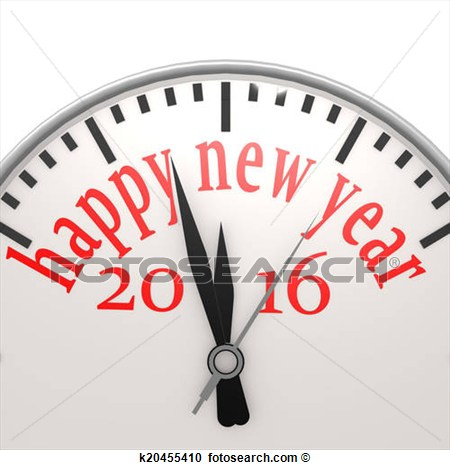 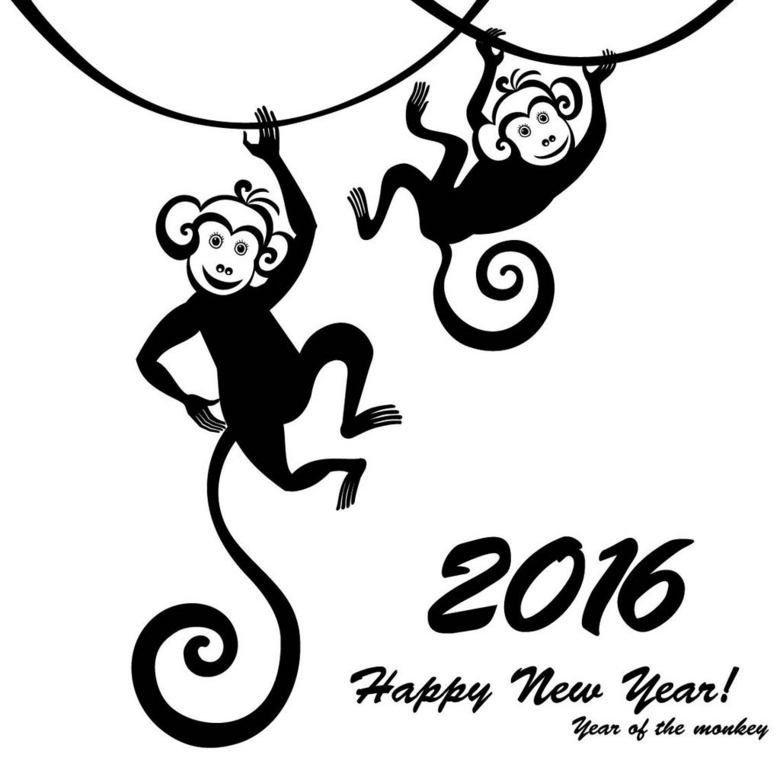 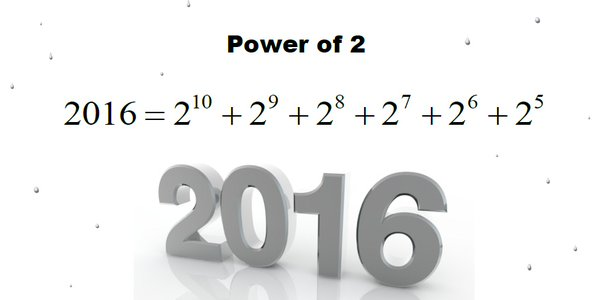 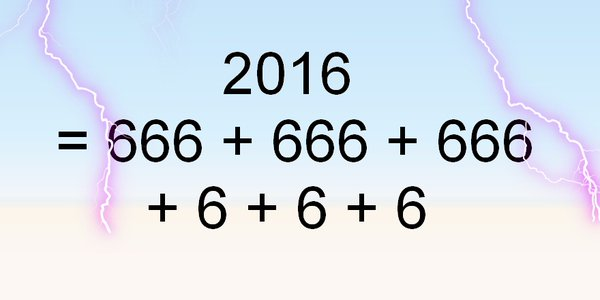 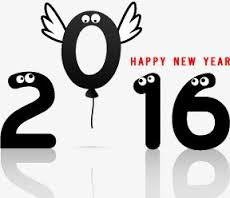 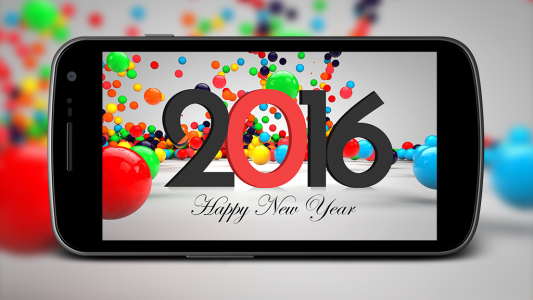 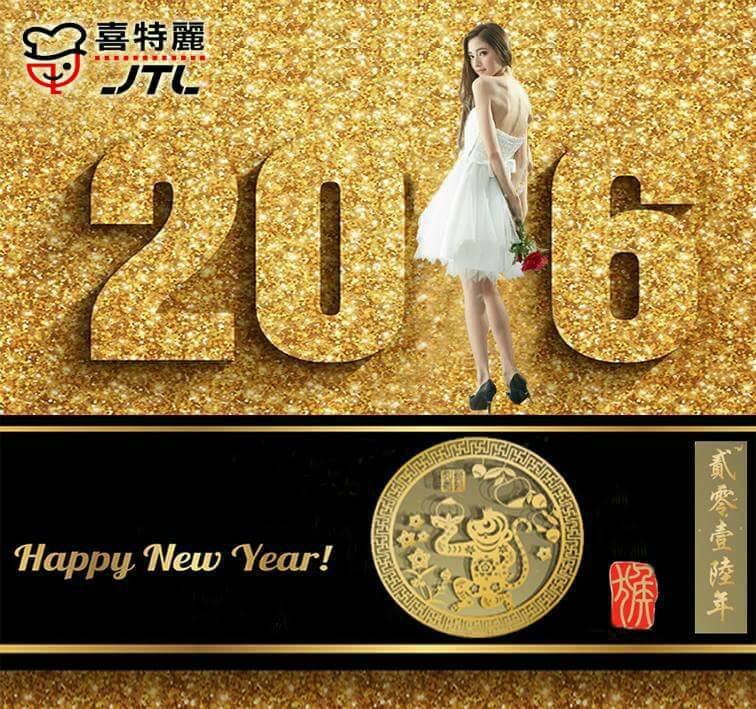